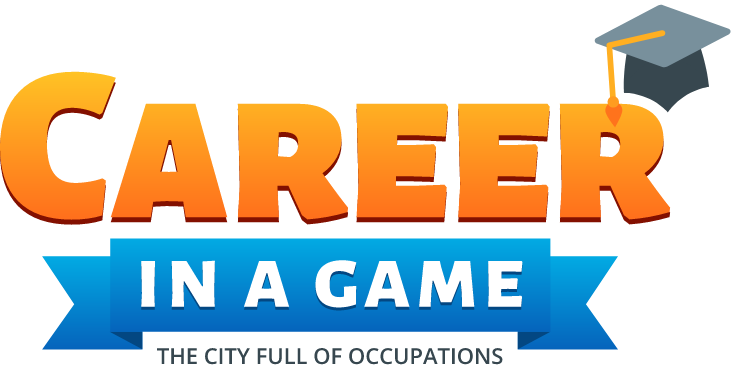 C-GAME: Hra s náplňou kariérového poradenstva v meste plnom povolaní
online seminár – VÚC – 26.1.2023
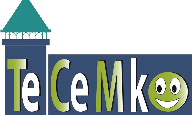 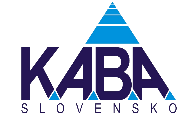 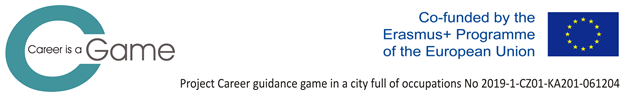 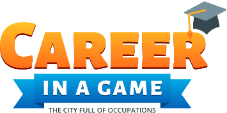 C-Game partneri
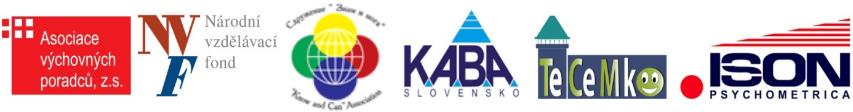 Asociace výchovných poradců, z.s	Česká republika
Národní vzdělávací fond, o.p.s	Česká republika
K.A.B.A. Slovensko	Slovensko
TeCeMko – Trenčianske centrum mládeže, o.z.	Slovensko
ISON Psychometrica	Grécko
Znam i Moga	Bulharsko
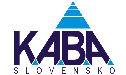 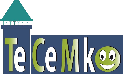 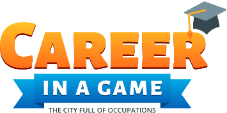 C-GAME: Hra s náplňou kariérového poradenstva v meste plnom povolaní
KA2 ERASMUS+ Strategické partnerstvo v školskom vzdelávaní
Trvanie projektu: 34 mesiacov, 31.12.2019 – 31.10.2022
Cieľ: Vytvoriť interaktívnu online hru, ktorá má pomôcť žiakom posledných ročníkov základnej školy zorientovať sa v povolaniach a nasmerovať ich na ich profesijnú orientáciu

Hlavné výstupy: 
O1:	Päť prehľadových/inšpiratívnych štúdií k problematike kariérového			poradenstva pre vývoj online hier
O2: 	Databáza viac ako 600 povolaní s popisom
O3:	Vývoj online hry
O4:	Príručky pre žiakov a facilitátorv k používaniu hry C-Game
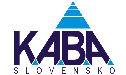 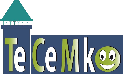 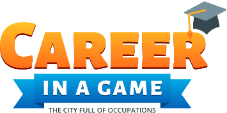 Ciele hry:
Herný cieľ: 
Vybudovať mesto s plnou vybavenosťou, ktoré priláka veľa obyvateľov, a v ktorom sa bude dobre žiť

Vzdelávacie ciele: 
Zoznámiť žiakov s rôznorodosťou povolaní – v hre majú možnosť zoznámiť sas viac ako 600 povolaniami

 Premýšľať o tom, pri výkone ktorých povolaní by si žiak vedel sám seba predstaviť

Podporovať skupinové diskusie o voľbe povolania (s učiteľom, s rodičmi, so spolužiakmi)
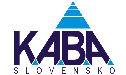 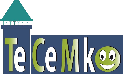 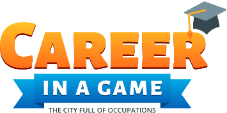 Ciele hry:
Sériou otázok zistiť profesijné záujmy žiakov (RIASEC) a následne na základe záujmov, výsledkov a diskusie zvážiť, ktorá stredná škola by bola vhodnou voľbou pre ďalšie štúdium

Podnietiť žiakov k premýšľaniu o tom, čo všetko musí v meste fungovať, aby boli jeho obyvatelia spokojní

Pri overovaní správnosti údajov o povolaniach používať dodatočné informačné zdroje o povolaniach

Zoznamovať sa s rôznorodými pracovnými prostriedkami a vyhľadávať o nich informácie na internete
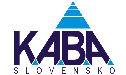 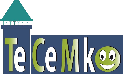 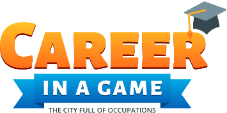 O1: Inšpirácia pre vývoj hry C-Game
Teória kariérového poradenstva týkajúca sa voľby povolania pre žiakov vo veku 12-14 rokov a testovanie založené na teóriách

Teória kariérového učenia založená na hre pre žiakov vo veku 12-14 rokov

Online kariérové hry pre žiakov vo veku 12-14 rokov

Národné informácie o kariérovom poradenstve a rámce povolaní, zručností a kompetencií

Evropské a dalšie klasifikáce povolání, dovedností a kompetencí

Spracované v anglickom jazyku: http://project.c-game.cz/en/outcomes/
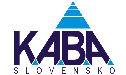 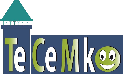 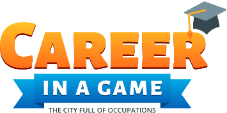 O2: Databáza povolaní
Počet spracovaných povolaní: 609

Spracované karty povolaní, z toho v každej:
Popis povolania

Ukážka 5 aktivít 

Požiadavka na minimálne vzdelanie požadované na danú pozíciu

Ukážka zručností a požiadaviek na pracovné miesto

Ukážka pracovných nástrojov
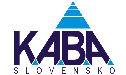 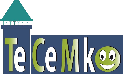 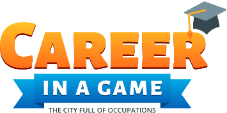 O2: Databáza povolaní – čerpanie informácií
Národná sústava kvalifikácií 
https://www.kvalifikacie.sk/

Národná sústava povolaní 
https://www.sustavapovolani.sk/

Kartotéka zamestnaní: PORTÁL ISTP
https://www.istp.sk/kartoteka-zamestnani

Klasifikácia ESCO(European Skills, Competences, Qualifications and Occupations): 
https://esco.ec.europa.eu/sk
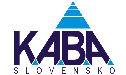 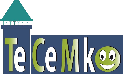 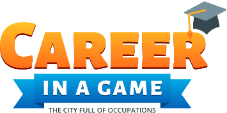 O3: Základné údaje o hre:
Cieľ hráča: Vybudovať mesto s plnou vybavenosťou, ktoré priláka veľa obyvateľov a v ktorom sa bude dobre žiť. 
3 úrovne (levely)
136 budov
609 povolaní 
8 ekonomických sektorov mesta (kultúra, administratíva, bezpečnosť....)
mimoriadne (extra) misie (šťastní starí rodičia, hlavné mesto kultúry......)
Achievmenty (úspechy) – ochranca, ctihodný občan, Dr. House
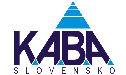 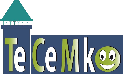 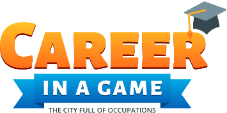 Priostredie pre facilitátorov
Možnosť generovať prihlasovacie kódy pre žiakov
Sledovať výsledky žiakov









Prístup pre facilitátora: info@kabaslovensko.sk alebo tecemko@gmail.com
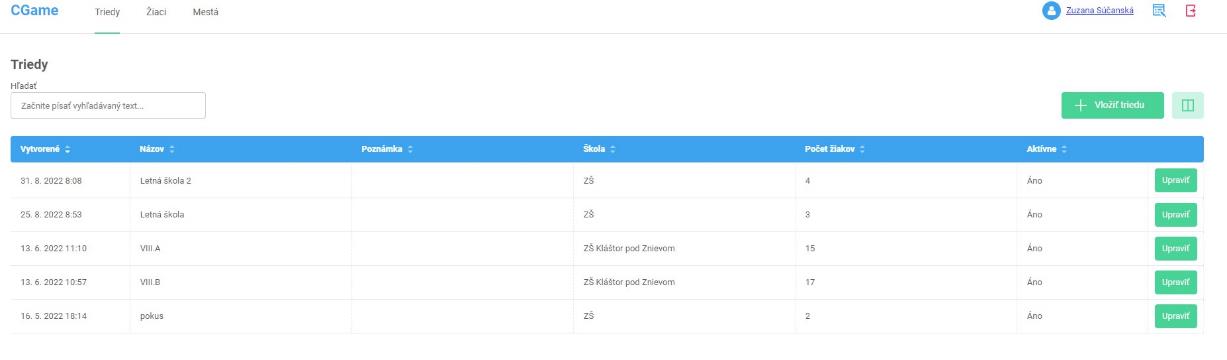 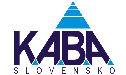 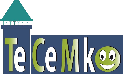 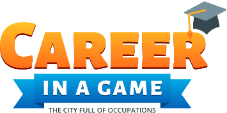 Prostredie hry
https://play.c-game.eu/
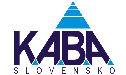 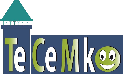 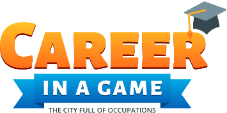 Tutorial
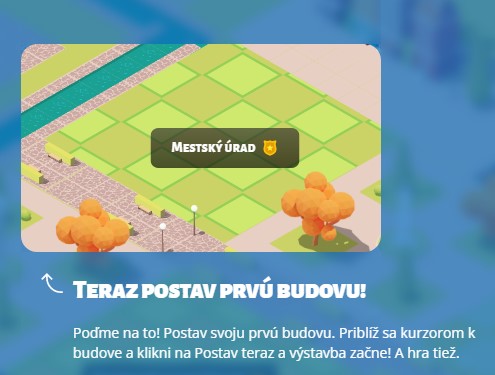 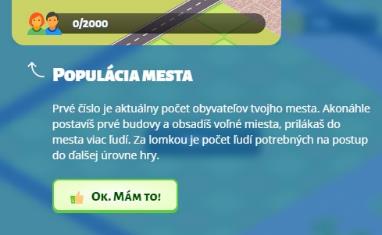 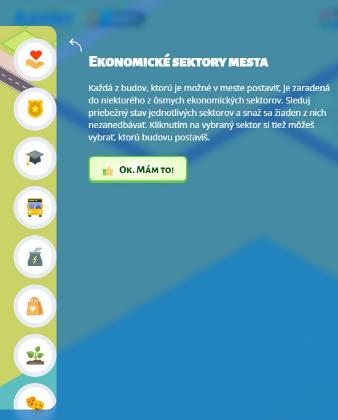 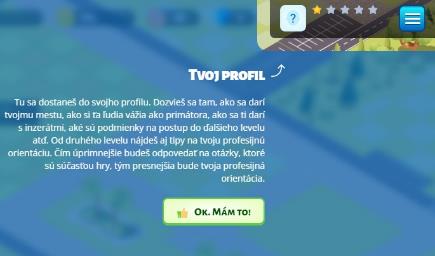 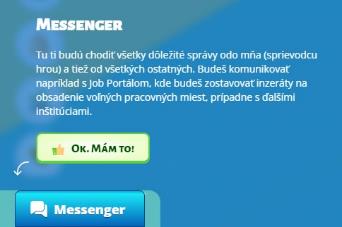 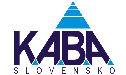 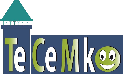 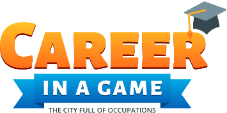 Karta povolania
Karta budovy
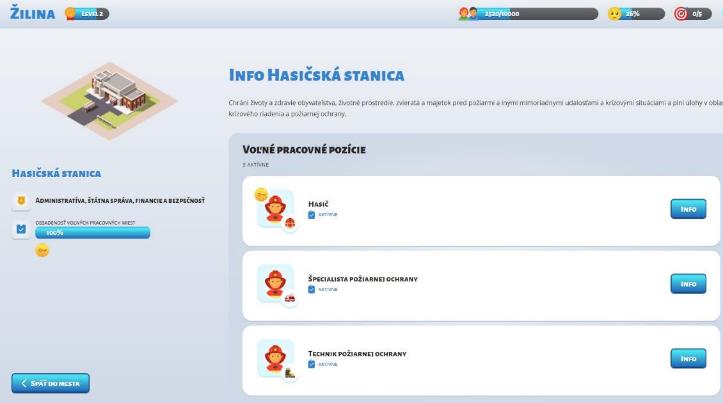 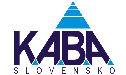 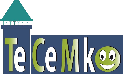 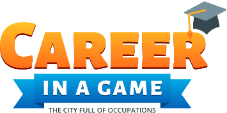 Kvíz pri obsadzovaní voľnej pracovnej pozície
Kvíz:
pracovné činnosti
pracovné nástroje
požadovaná minimálna úroveň vzdelania
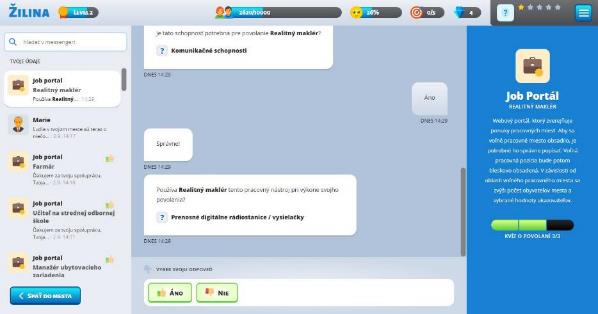 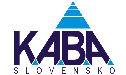 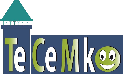 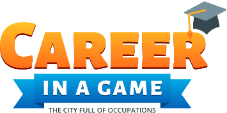 Osobnostný profil hráča - RIASEC
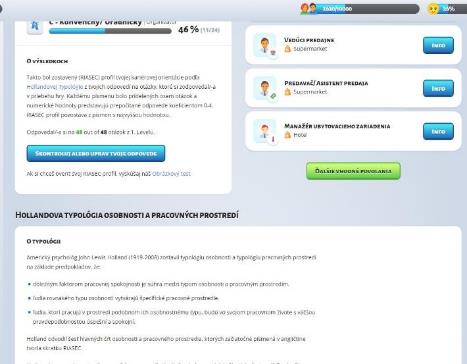 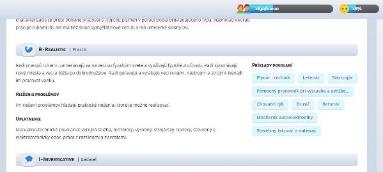 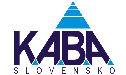 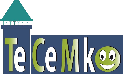 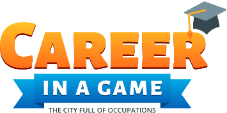 Osobnostný profil hráča - RIASEC
Registrácia: 
Hráč sám – cez email – bez náhľadu facilitátora
Hráč sám ako hosť – bez možnosti uloženia 
Facilitátor – vytvorí triedu a v nej žiakov – prihlásenie cez kód – facilitátor vidí výsledky hráčov
https://play.c-game.eu/
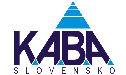 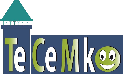 play.c-game.eu
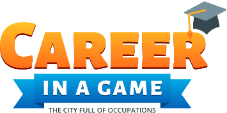 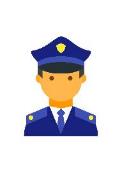 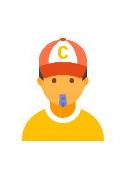 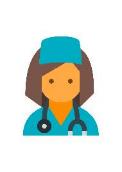 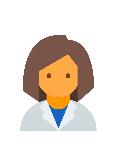 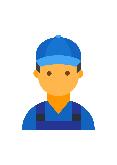 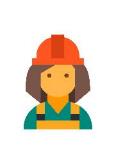 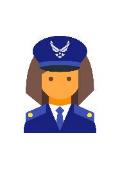 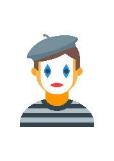 Mgr. Martin Kubiš
K.A.B.A. Slovensko
0918373593
martin.kubis@kabask.sk 
www.kabaslovensko.sk